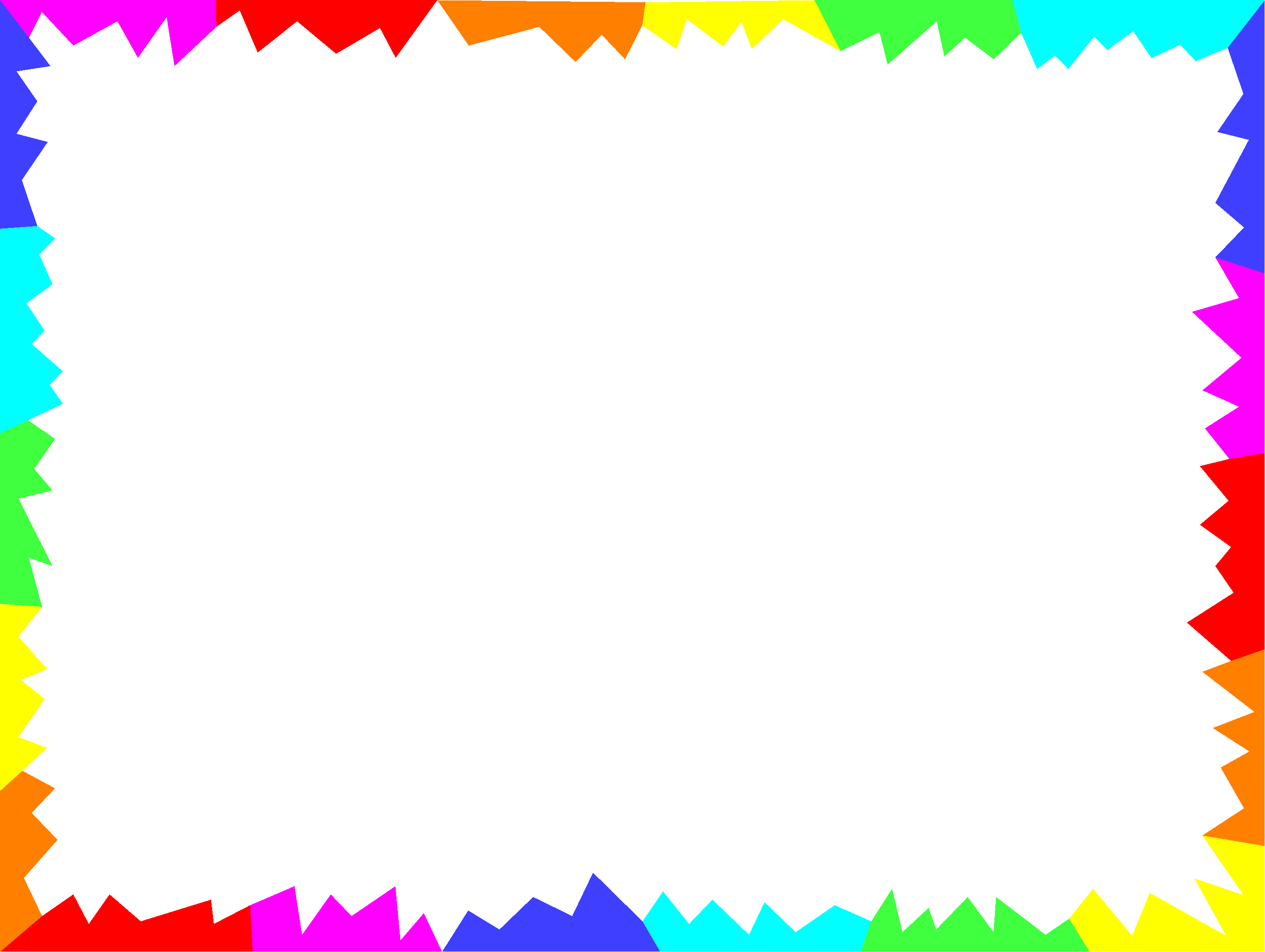 Игры, помогающие в обучении чтению




Подготовил:
учитель-логопед Степанова Е.Г.
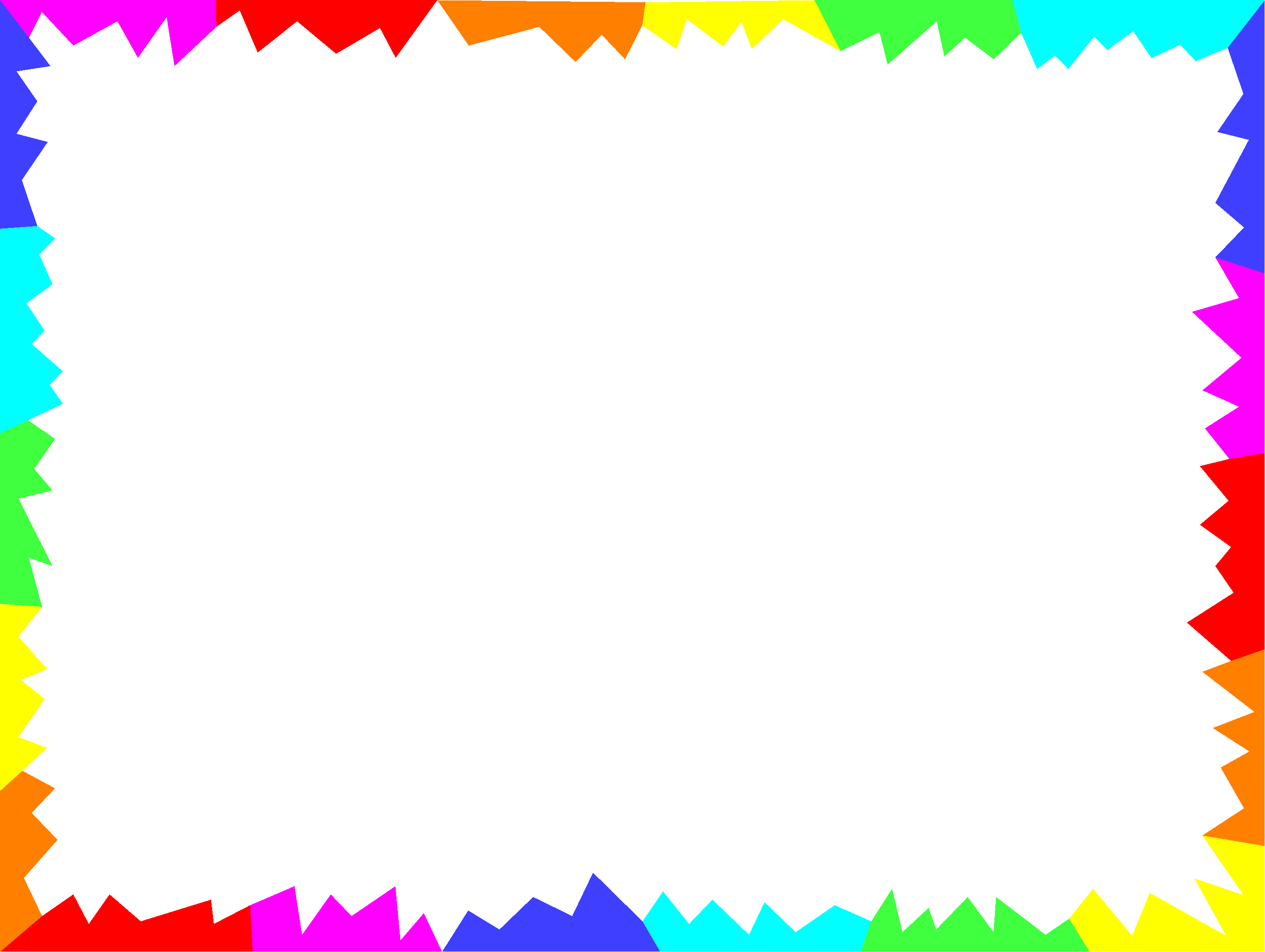 Многие известные психологи считают, что наиболее благоприятный возраст для начала обучения грамоте - 5 лет, а наиболее оптимальный для обучения чтению – 6 лет.Качественное обучение дошкольников грамоте возможно при условии развитого фонематического слуха и фонематического восприятия.Фонематический слух - это способность выделять, воспроизводить, различать звуки речи.
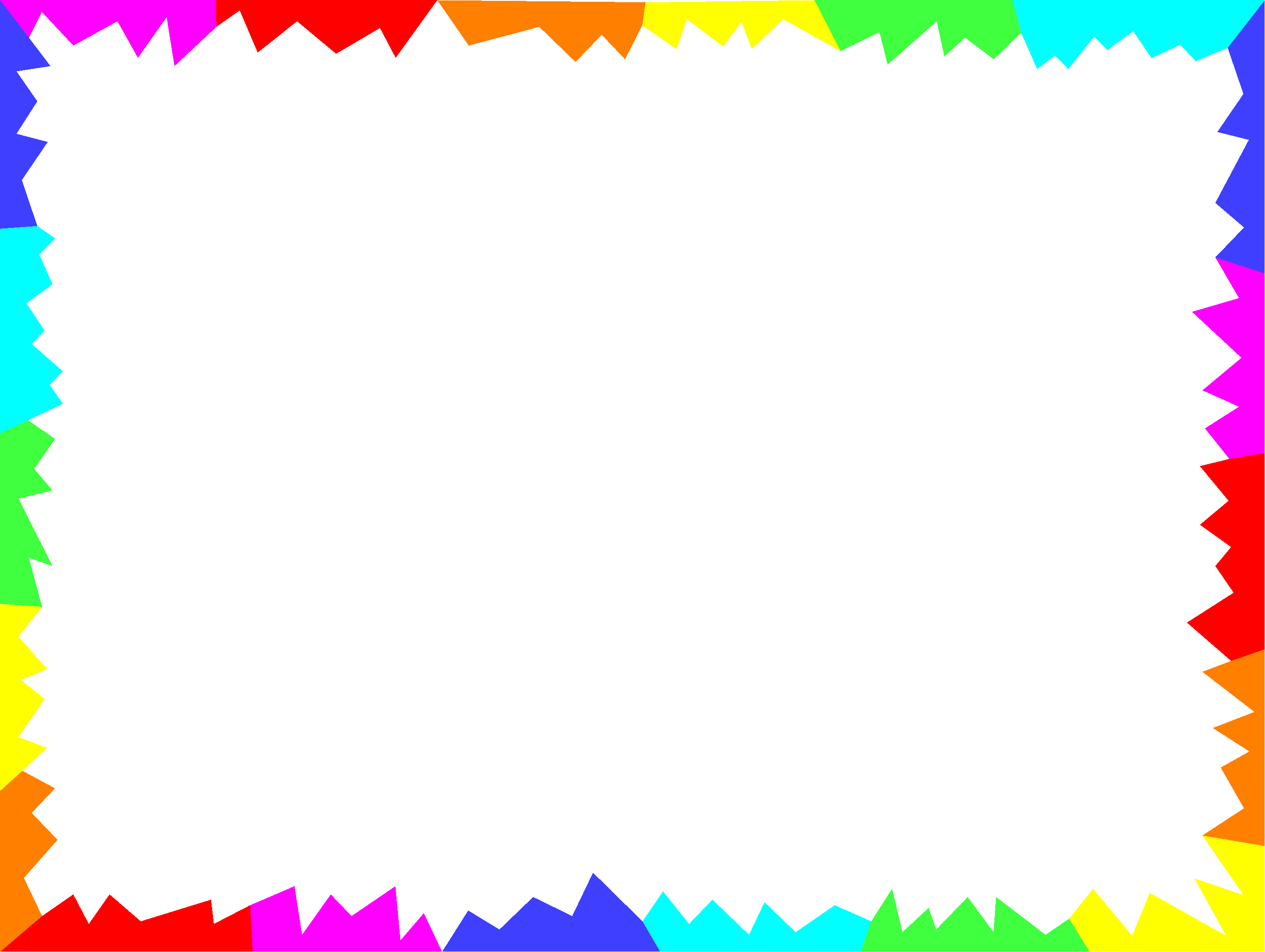 Звуки речи бывают:
гласными

                         твёрдыми согласными

                         мягкими   согласными


Мягкими согласными делают стоящие за ними гласные  
 И, Е, Ё, Ю, Я   и буква Ь.
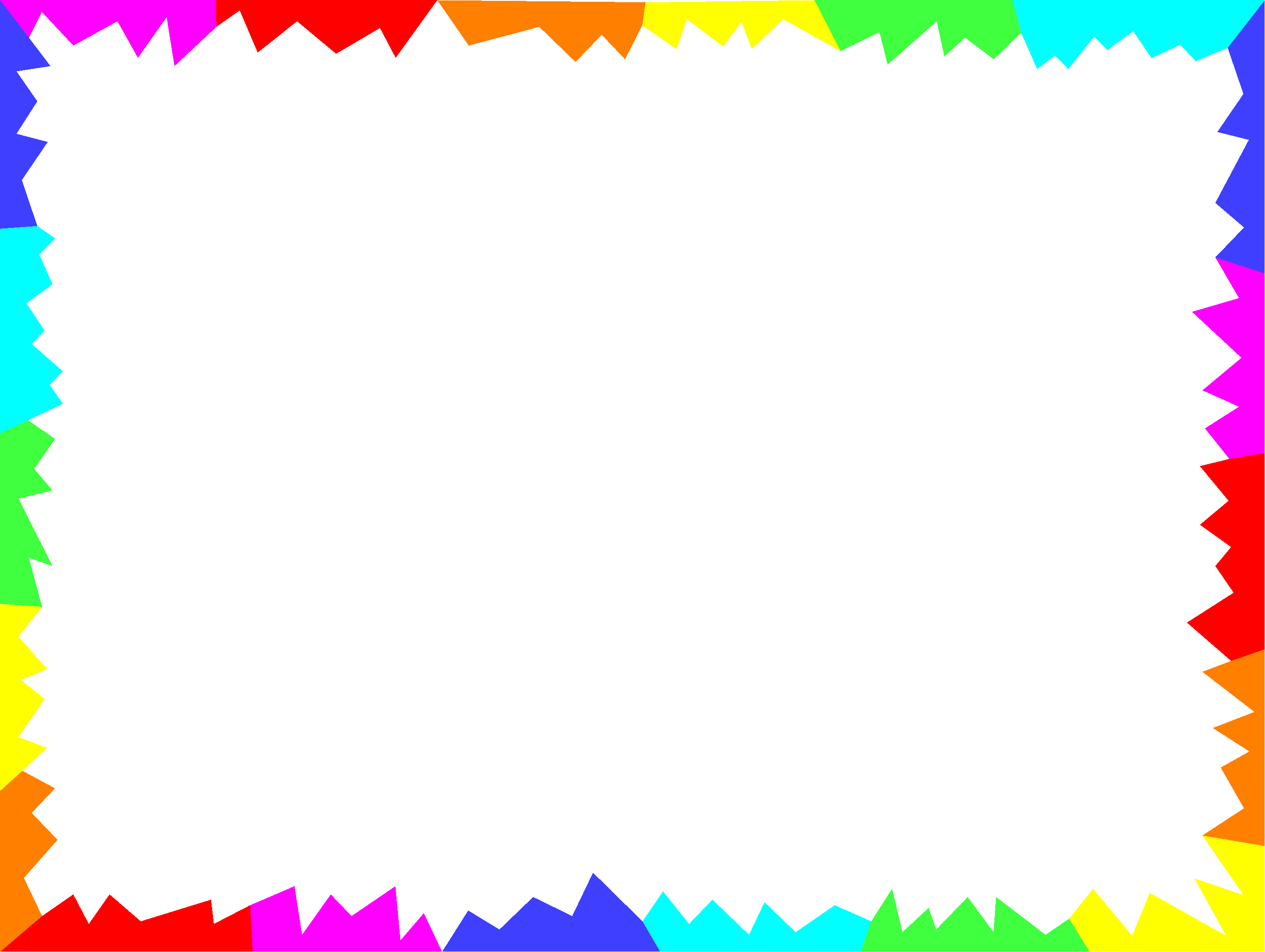 Различаем звуки и буквы:
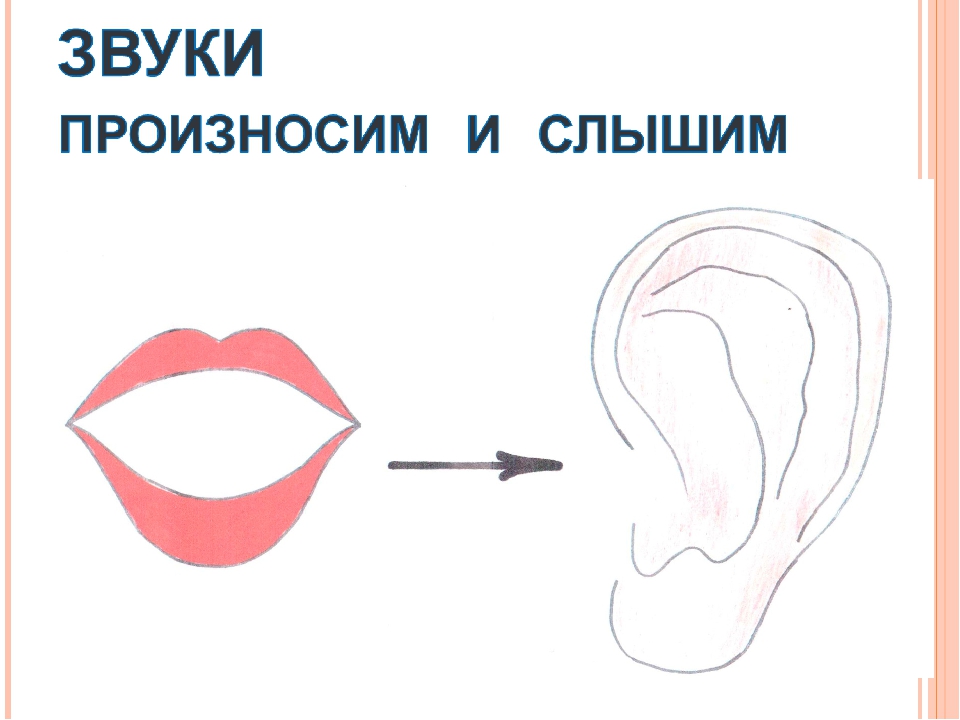 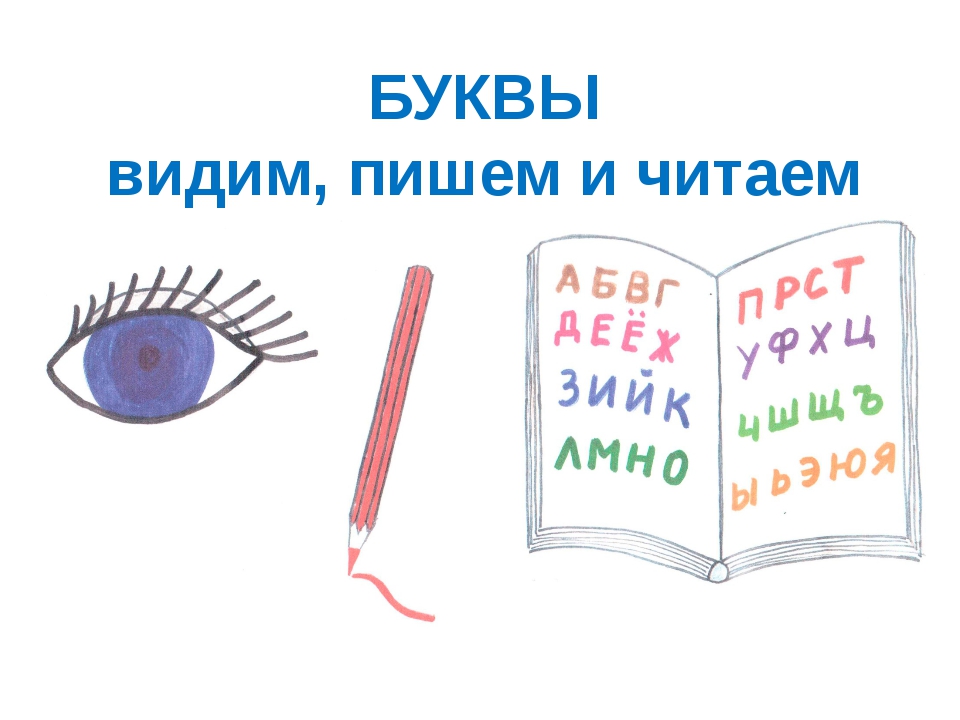 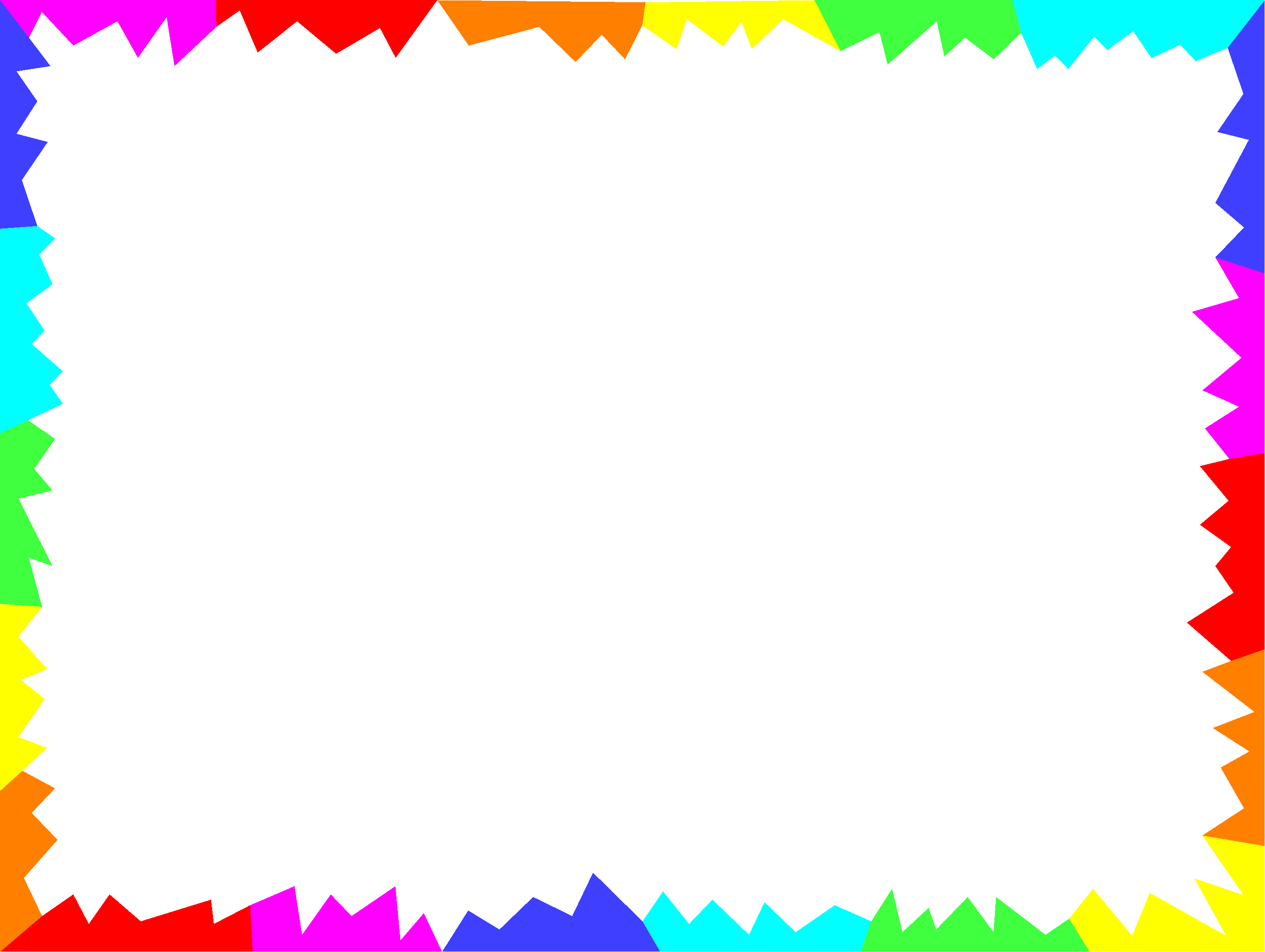 Название букв даётся в соответствии с произнесением звука 
(ни [КА], а [К];  ни [МЭ], а [М]) 
что способствует формированию навыка плавного, слитного послогового чтения

Л
[лэ]
[л]
[эл]
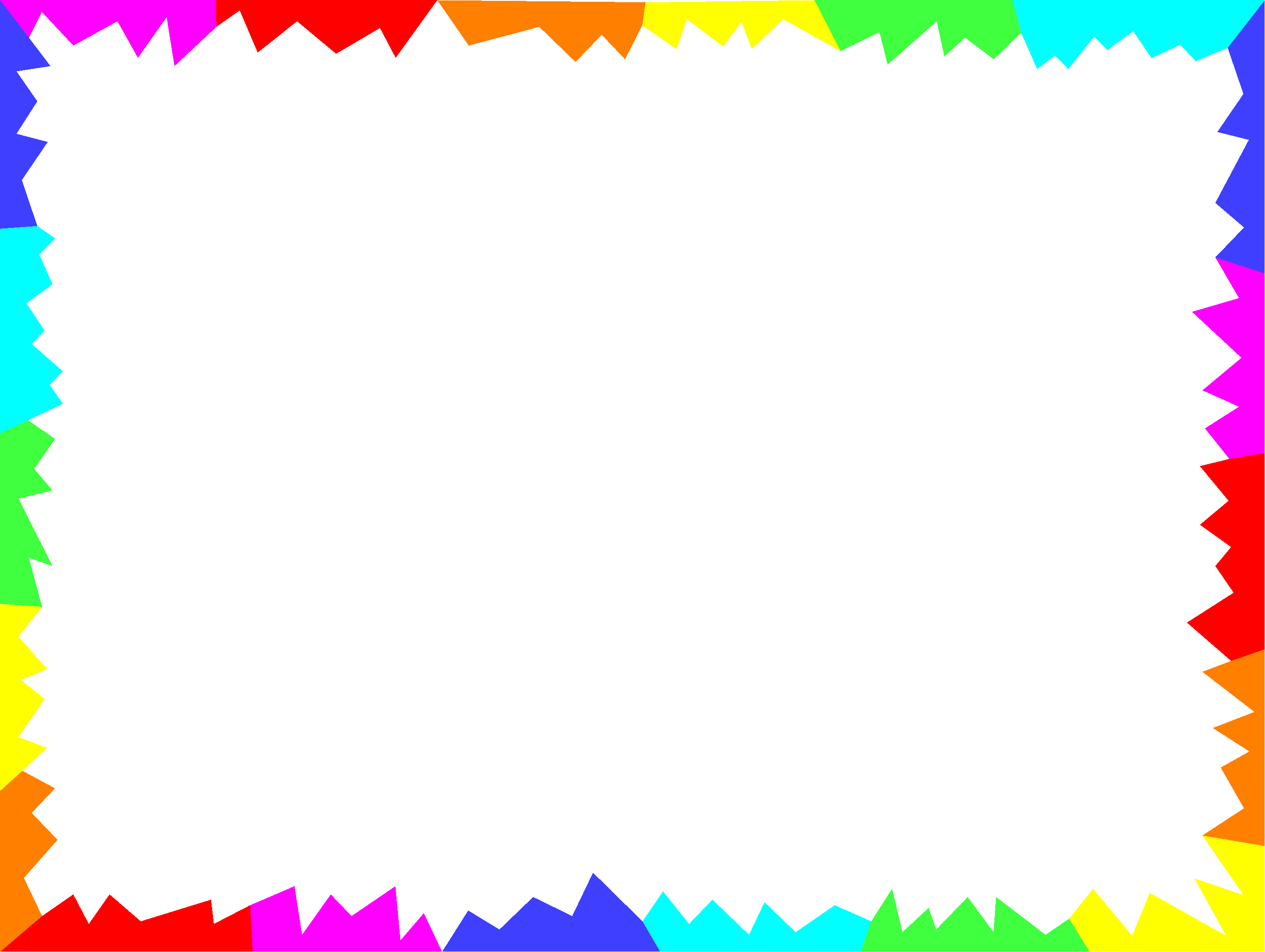 Игры,которые помогают развивать фонематическиий слух:
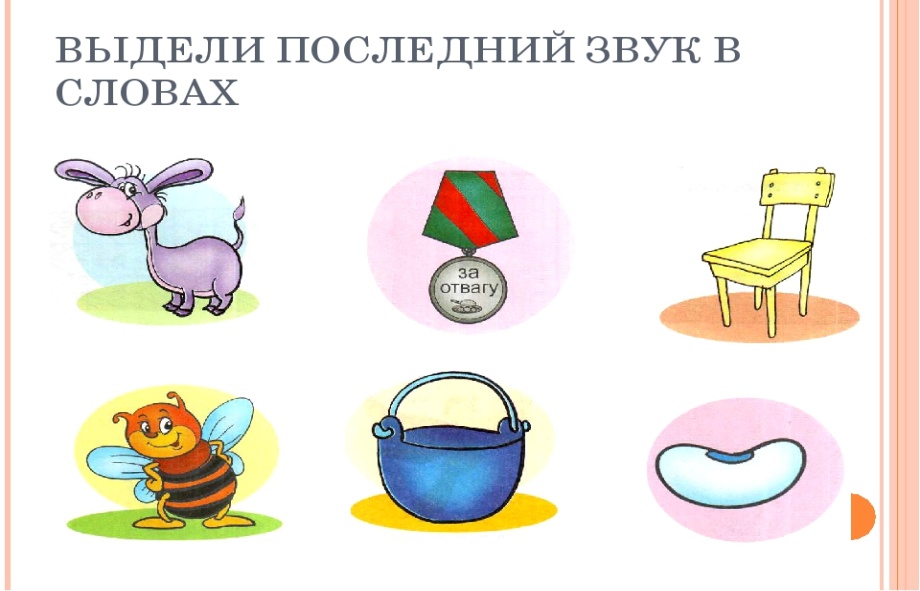 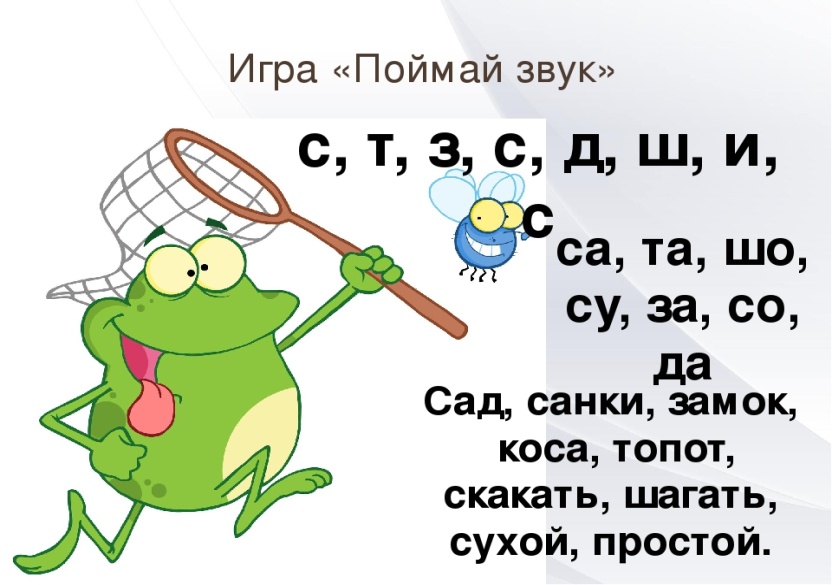 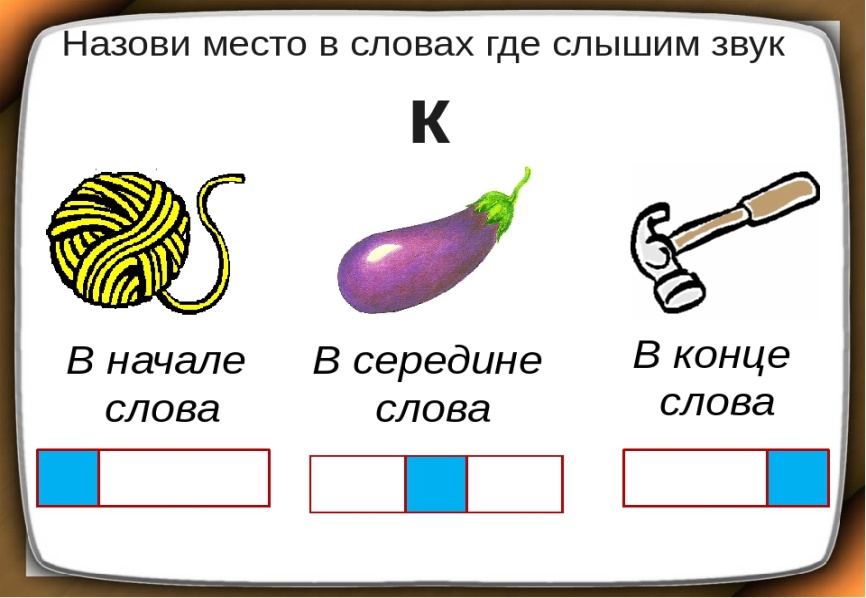 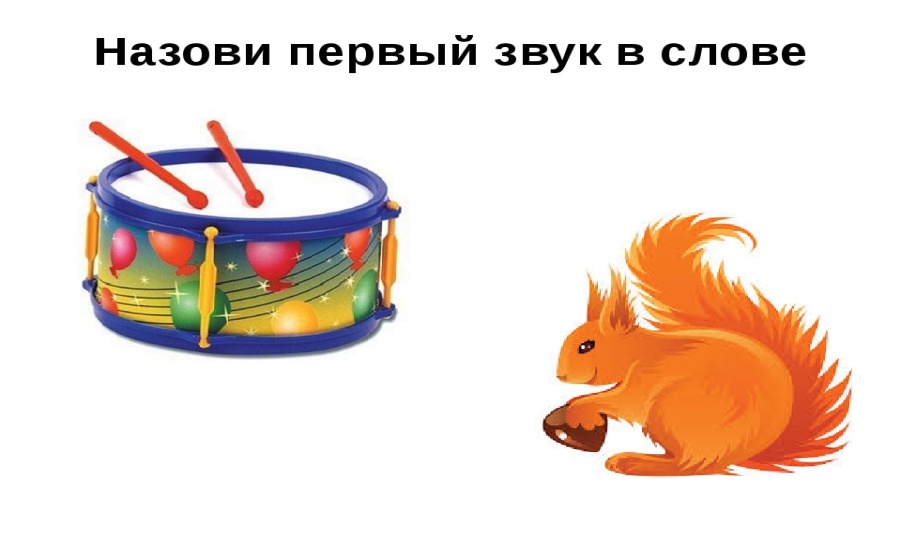 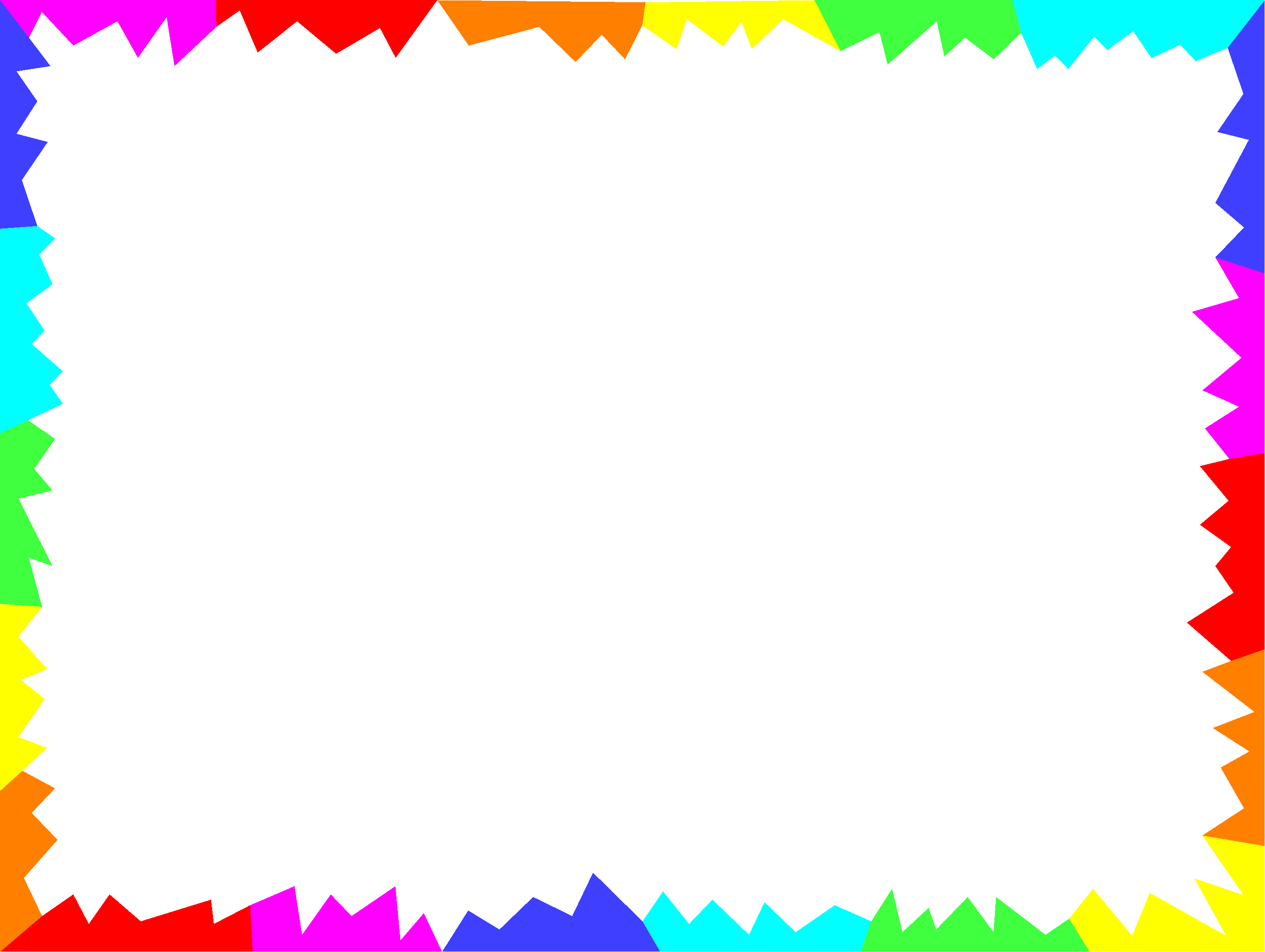 Игра «Хлопни, топни»
Если услышишь мягкий звук [Ль], хлопни в ладоши, если твердый звук [Л], топни
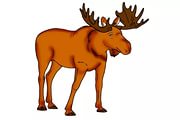 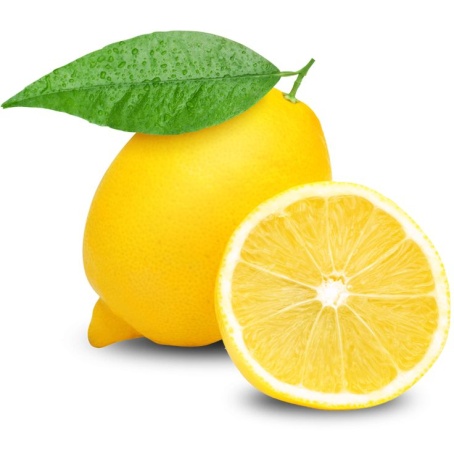 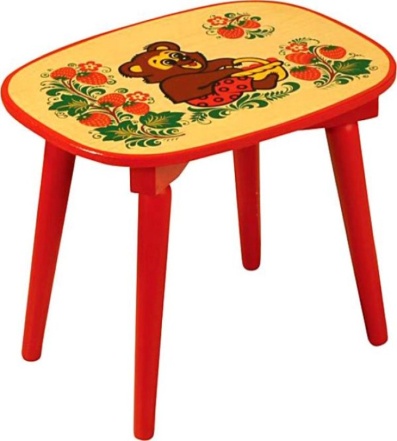 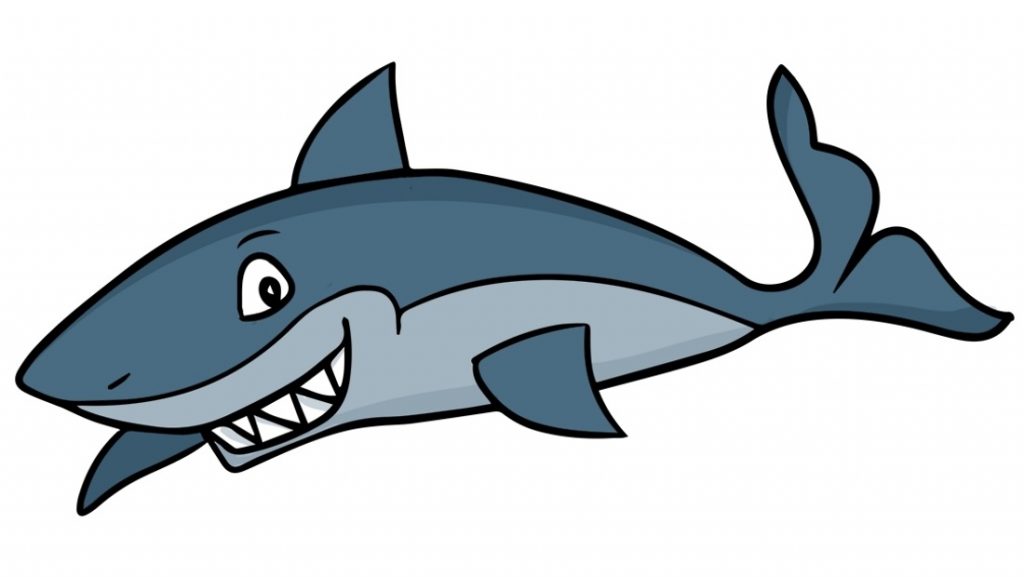 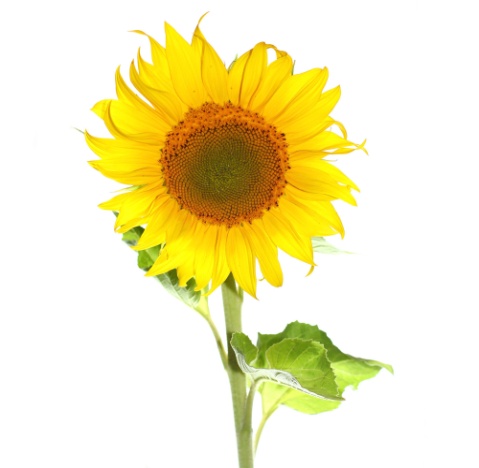 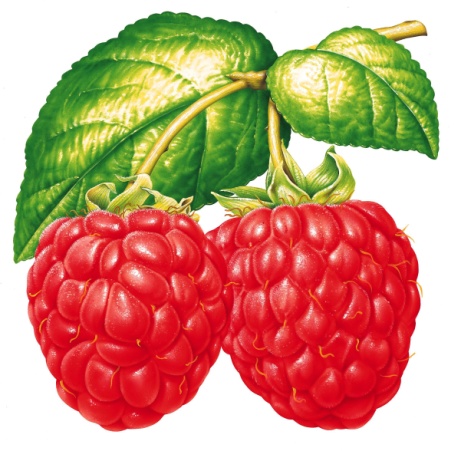 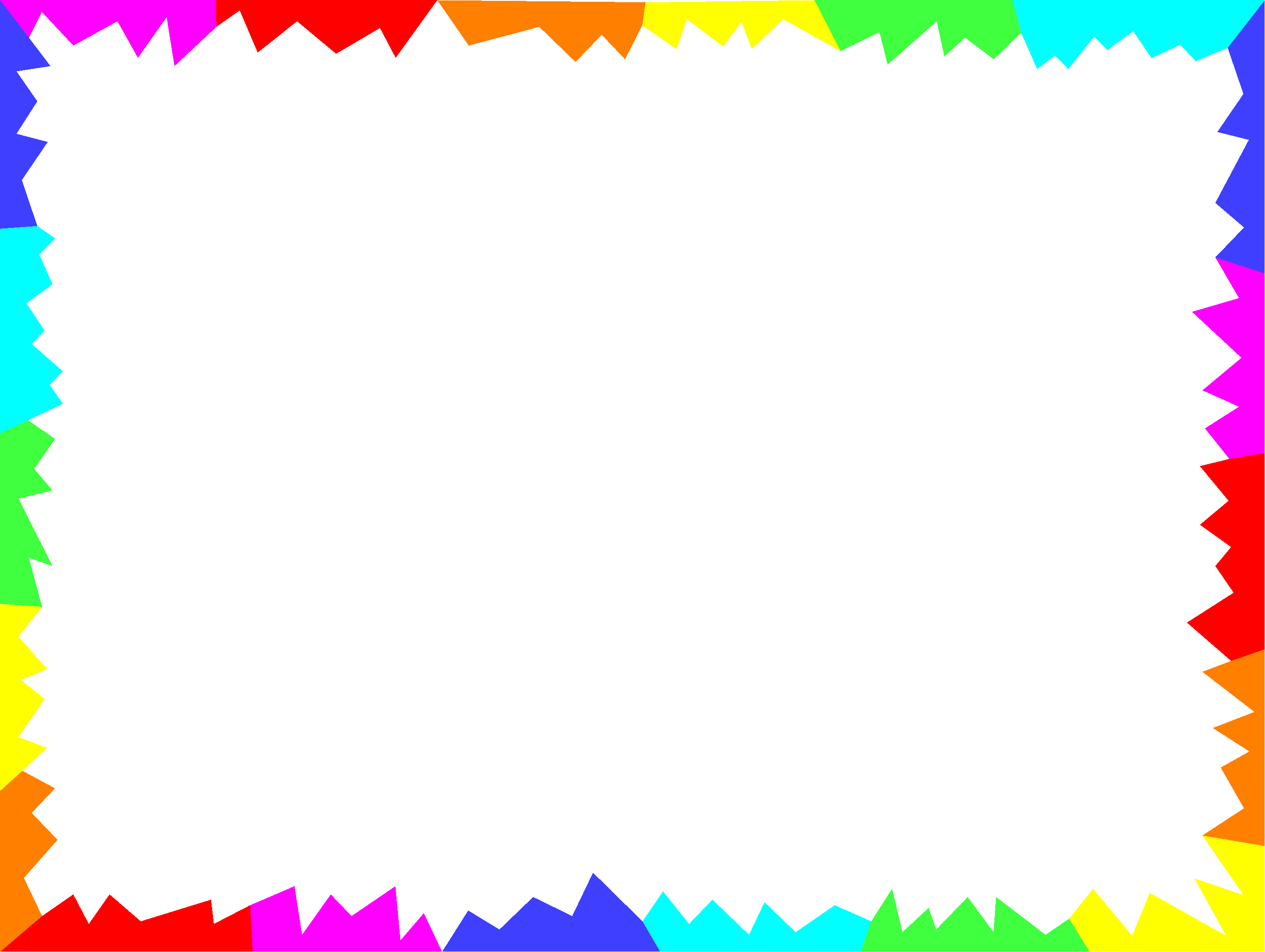 Развивайте навык звукового анализа и синтеза
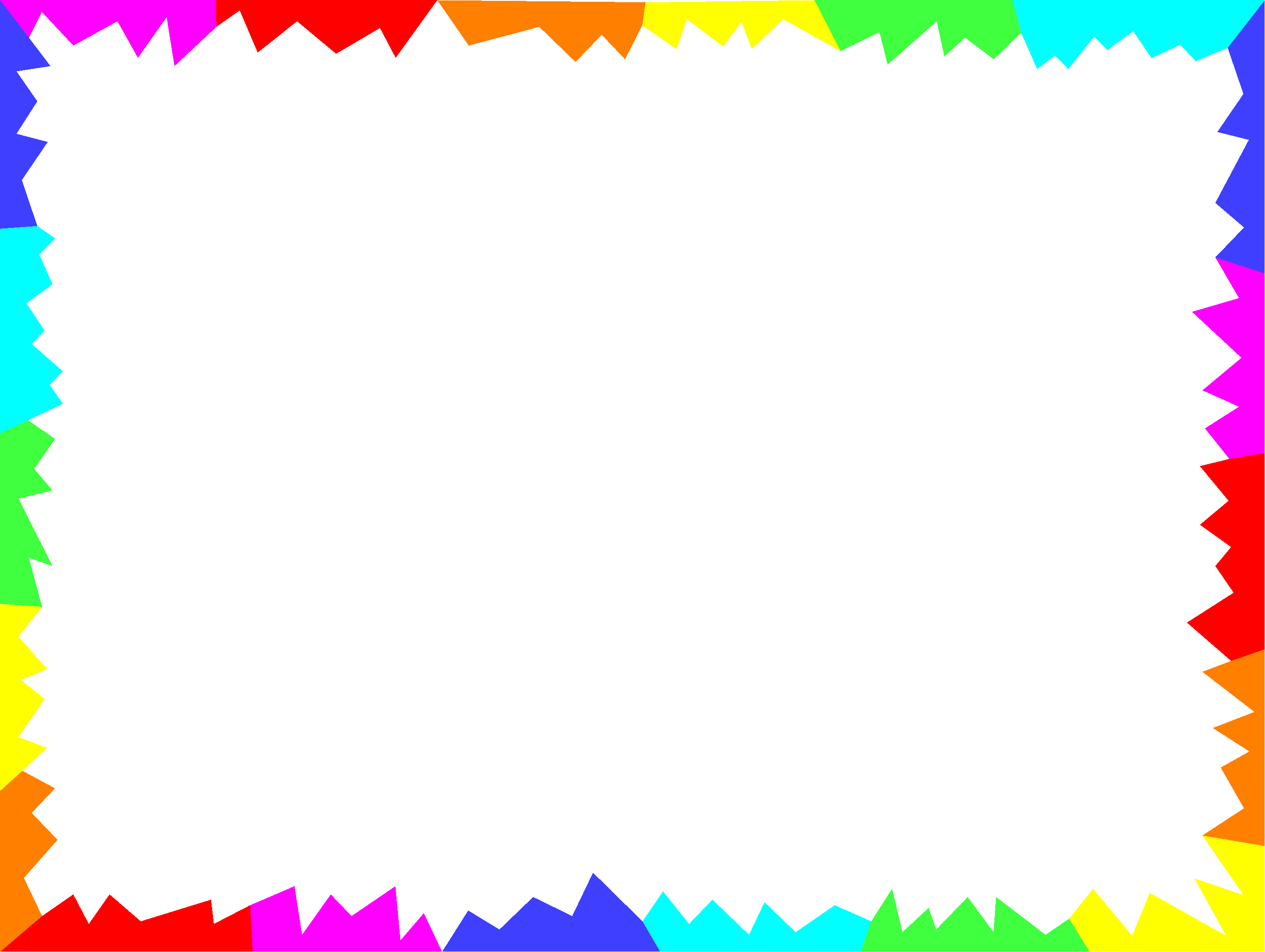 Игра «Новое слово» Необходимо составить слово, выделив первые звуки из названий картинок
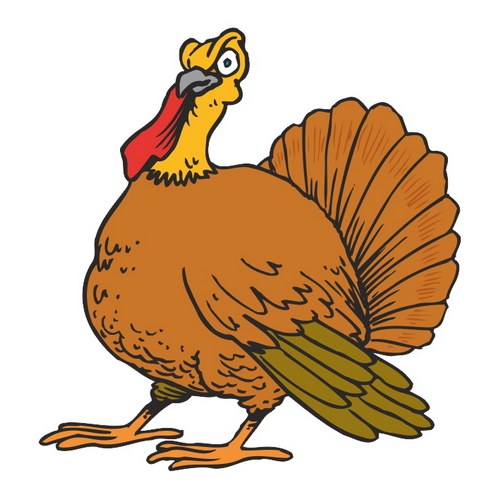 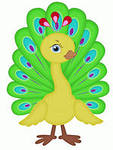 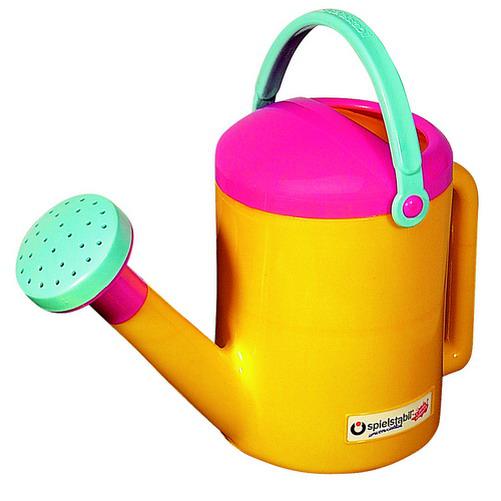 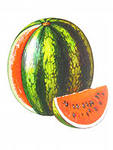 л  и  п  а
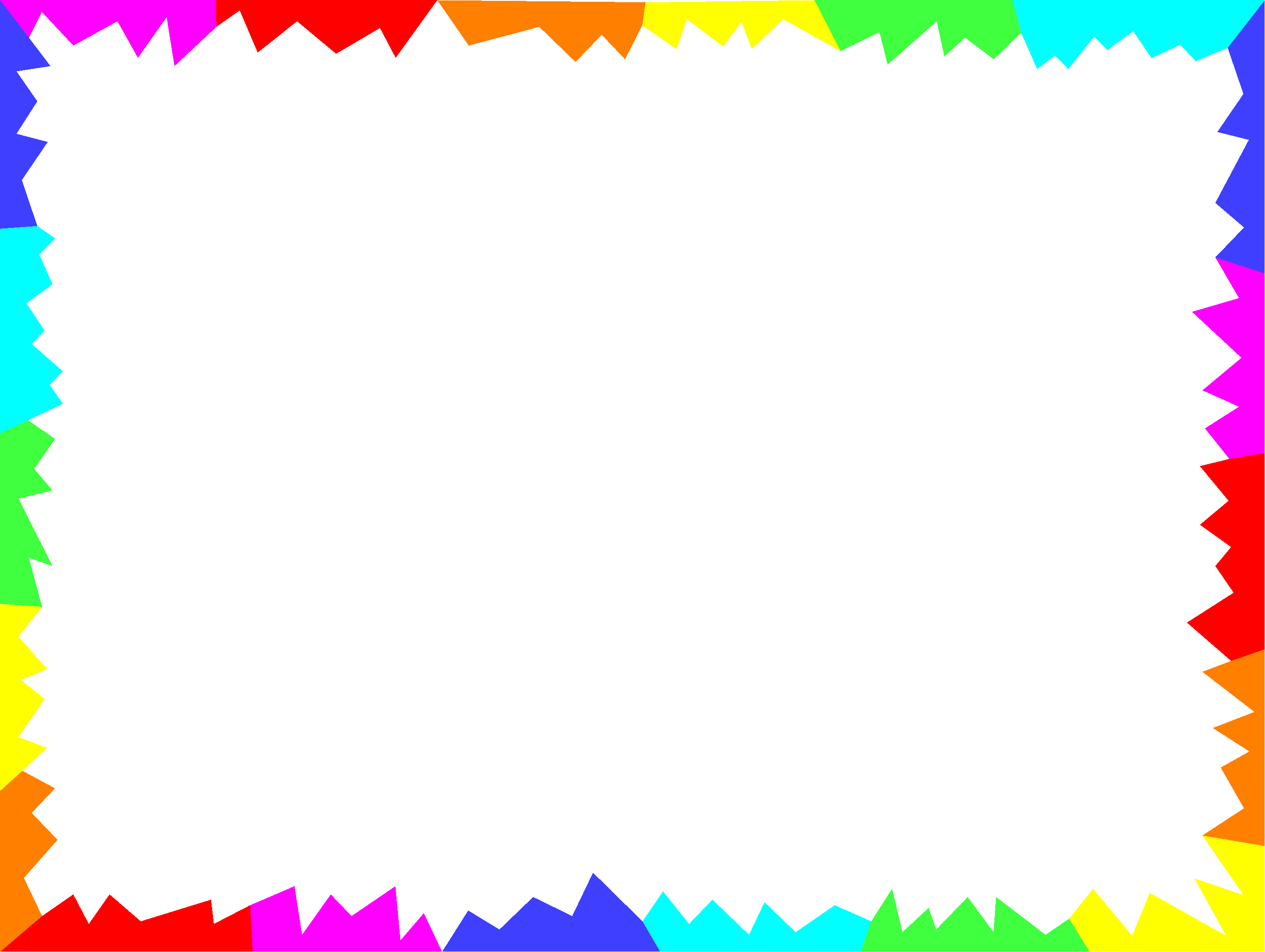 Игра «Цепочка слов» каждое следующее слово начинается на последний звук предыдущего слова.
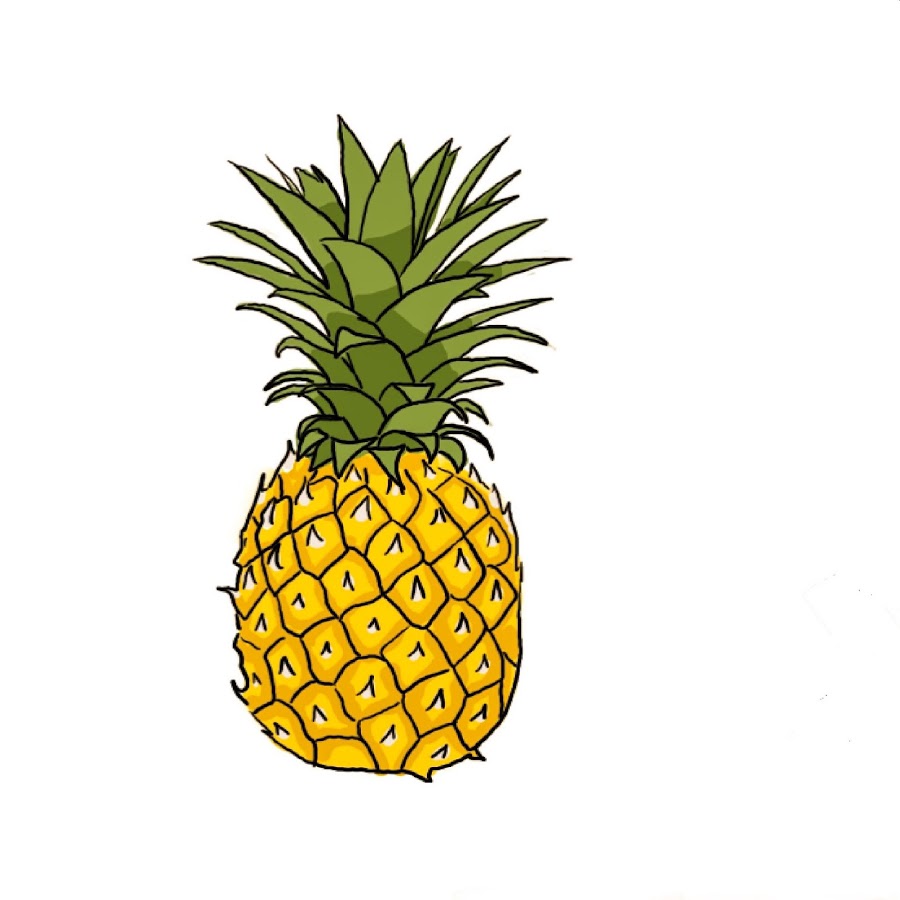 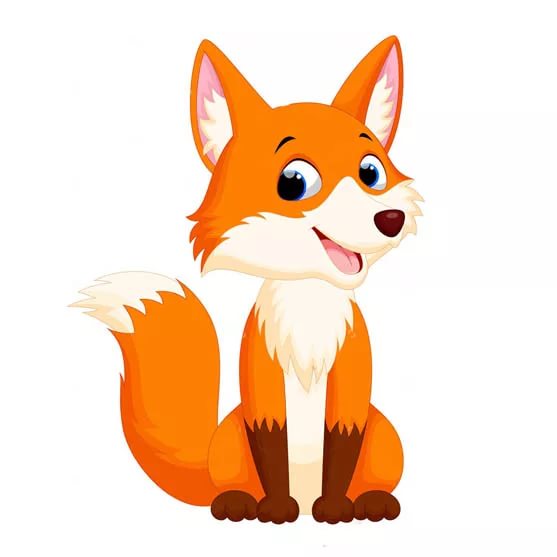 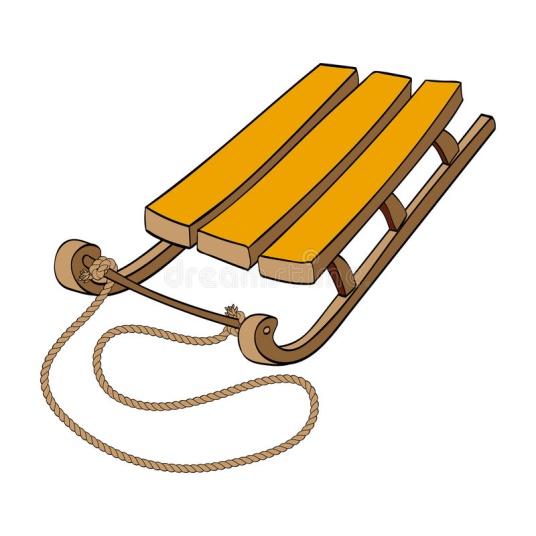 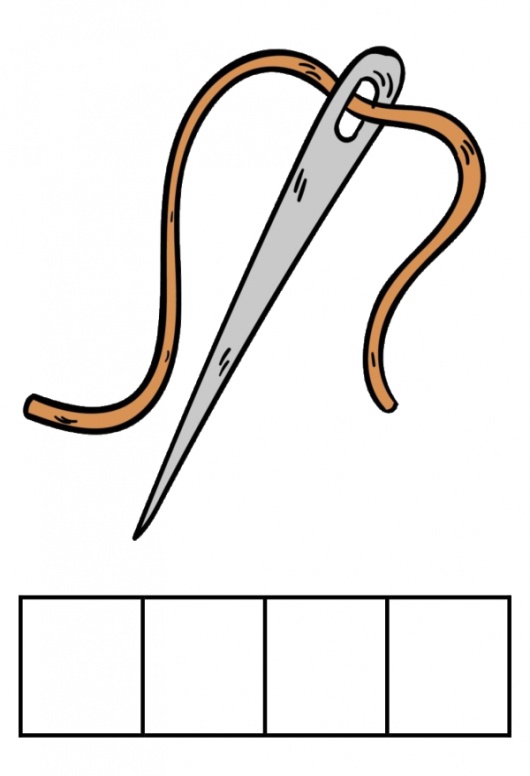 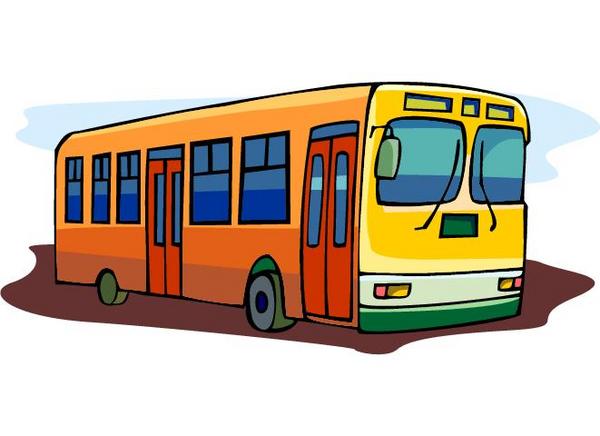 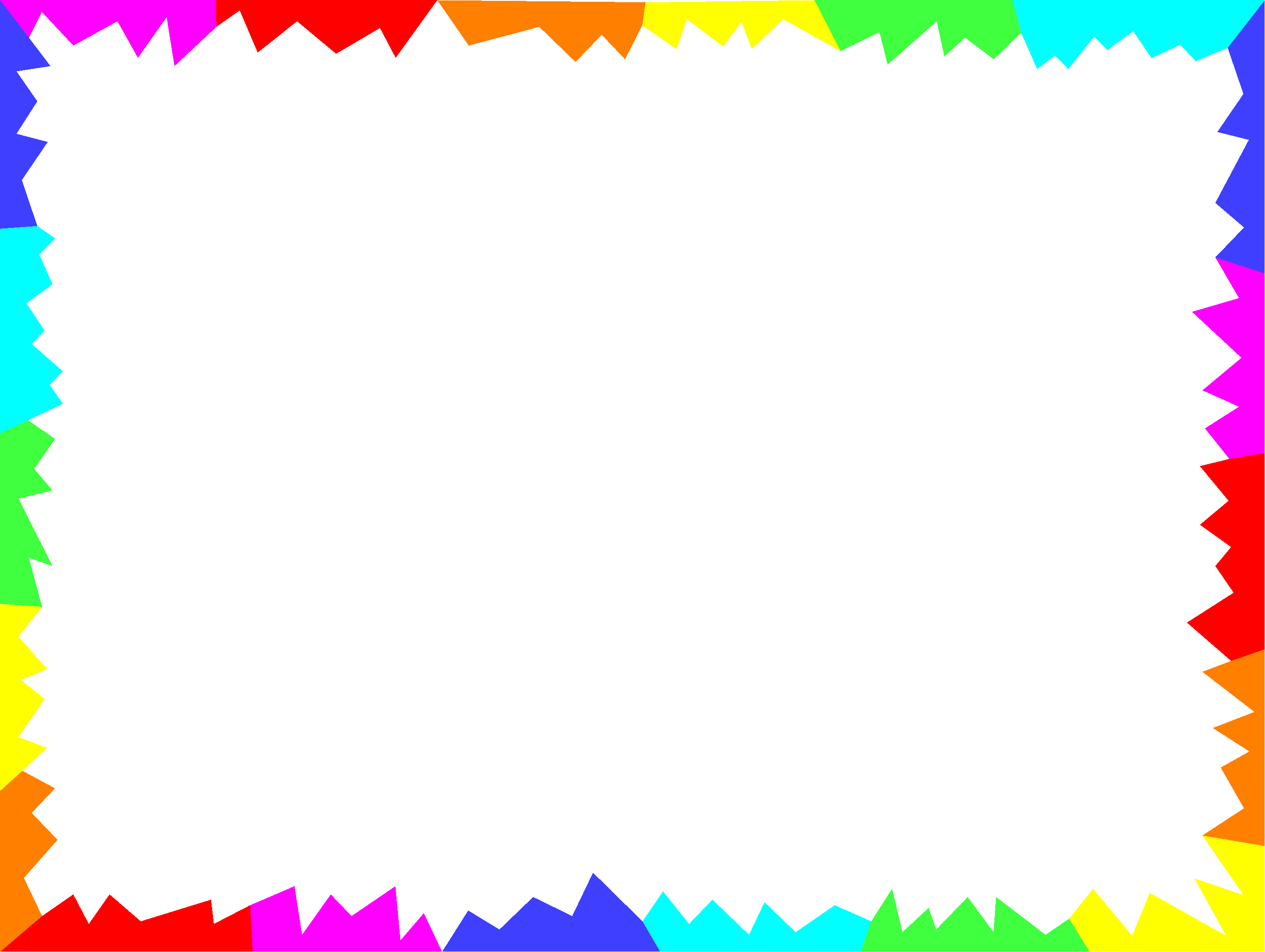 Как легко выучить с ребенком буквы?
Для того, чтобы выучить буквы,
 можно их писать разнообразными способами:
 карандашами, мелками, ручками и фломастерами, обычными красками, гуашью на листике бумаги
вырисовываем буквы с помощью палочки на песке, в манной крупе или на муке, насыпанной на подносе.
Буквы можно лепить – из глины, пластилина, соленого теста.
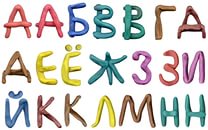 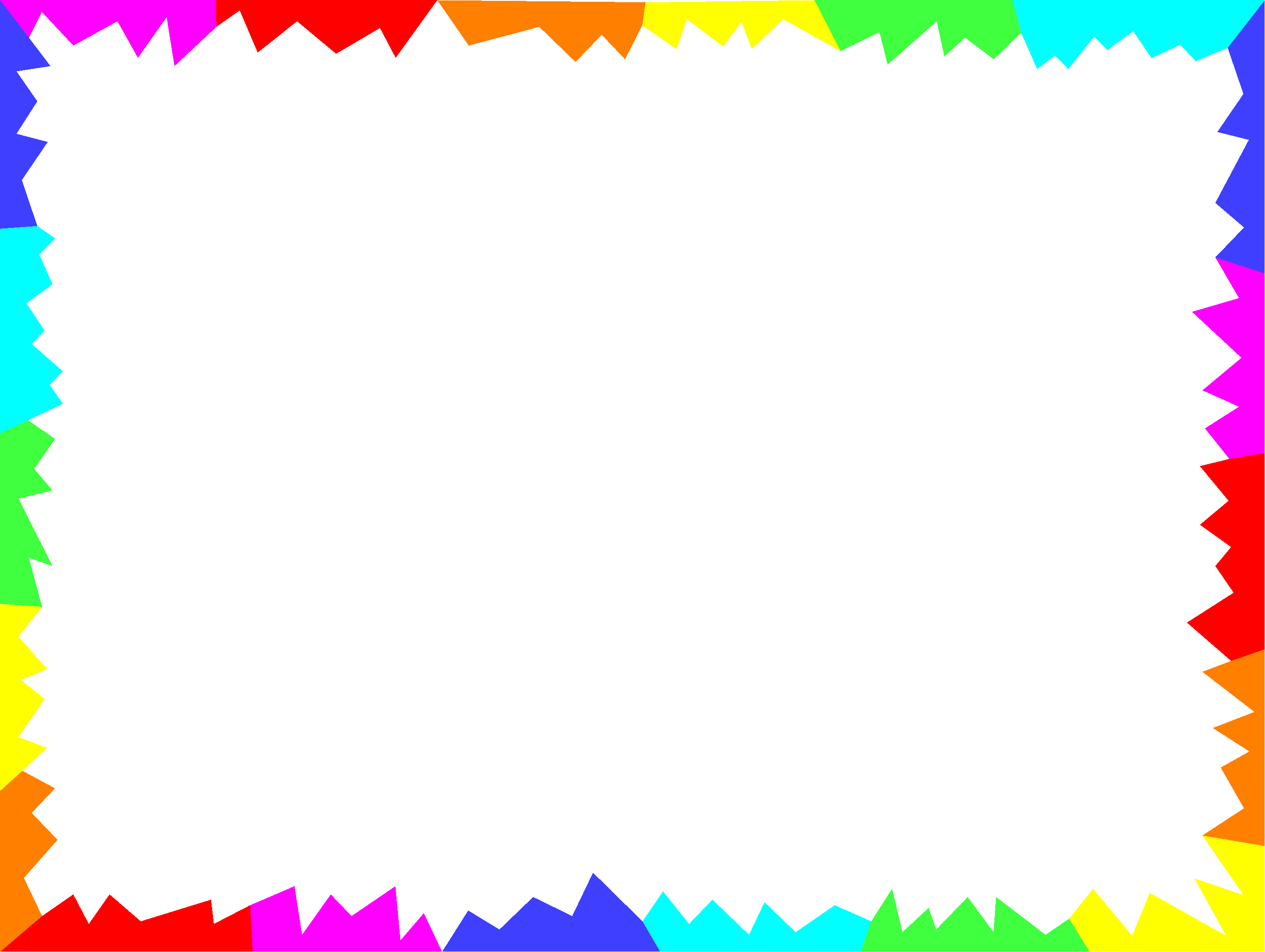 Как легко выучить с ребенком буквы?
Можно вырезать буквы из листа бумаги или картона и предложить их разукрасить в тот цвет, который ребёнку больше нравится.
При изучении букв можно включать аппликацию. Для разнообразия можно делать аппликацию не только из цветной бумаги, но и из макаронных изделий, круп, ракушек, камушков песка, выкладывая ими буквы.
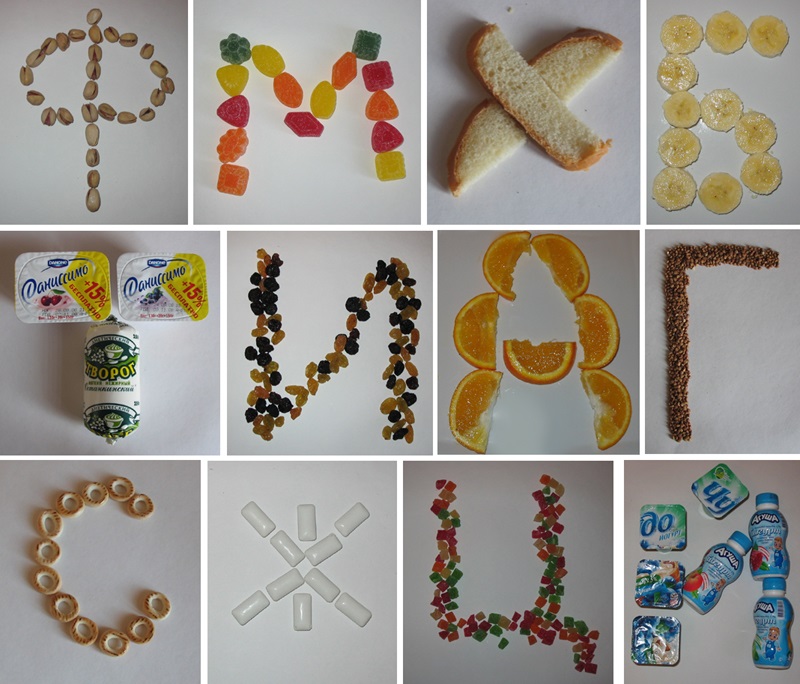 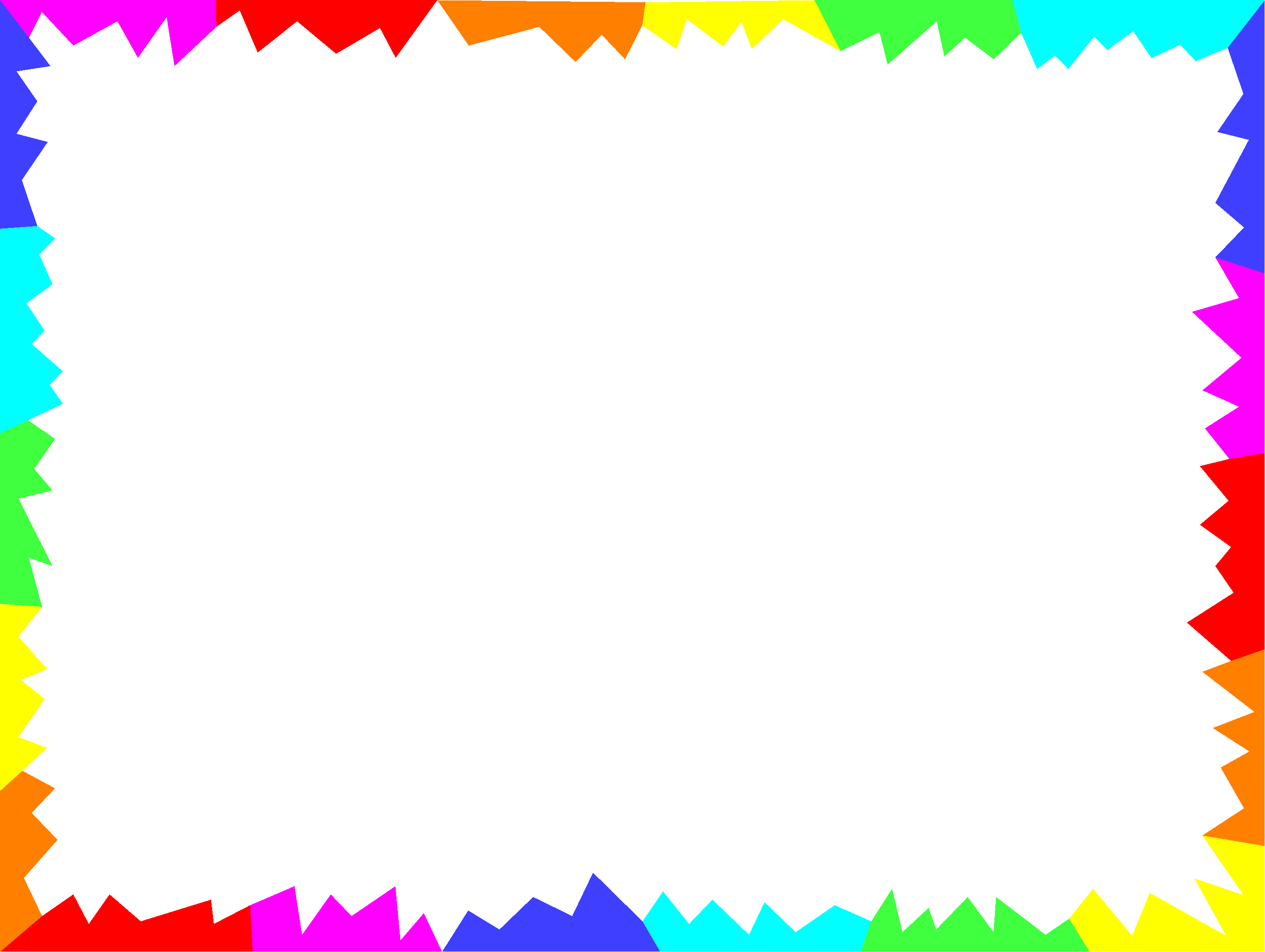 Как легко выучить с ребенком буквы?
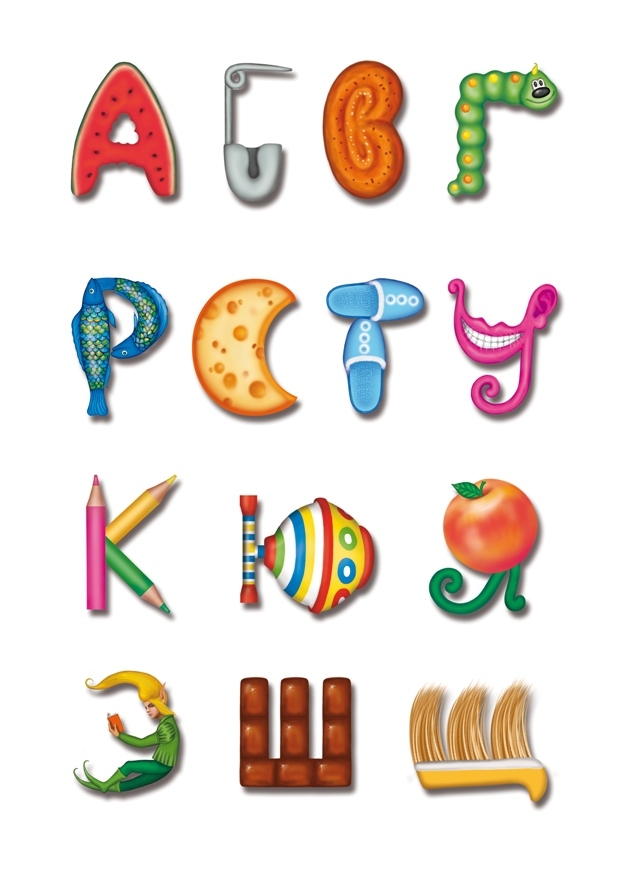 Интересно изучать буквы с помощью ассоциаций. 
Буква Д – похожа на дом,

 О – круглая, как колечко,

 С – похожа на полумесяц, 

а Е – на лесенку, 

Ё – с шишками на голове и т. д.
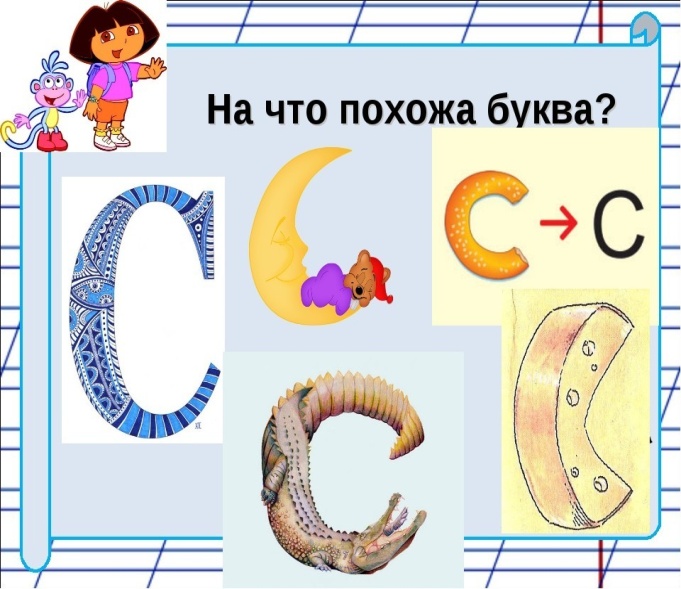 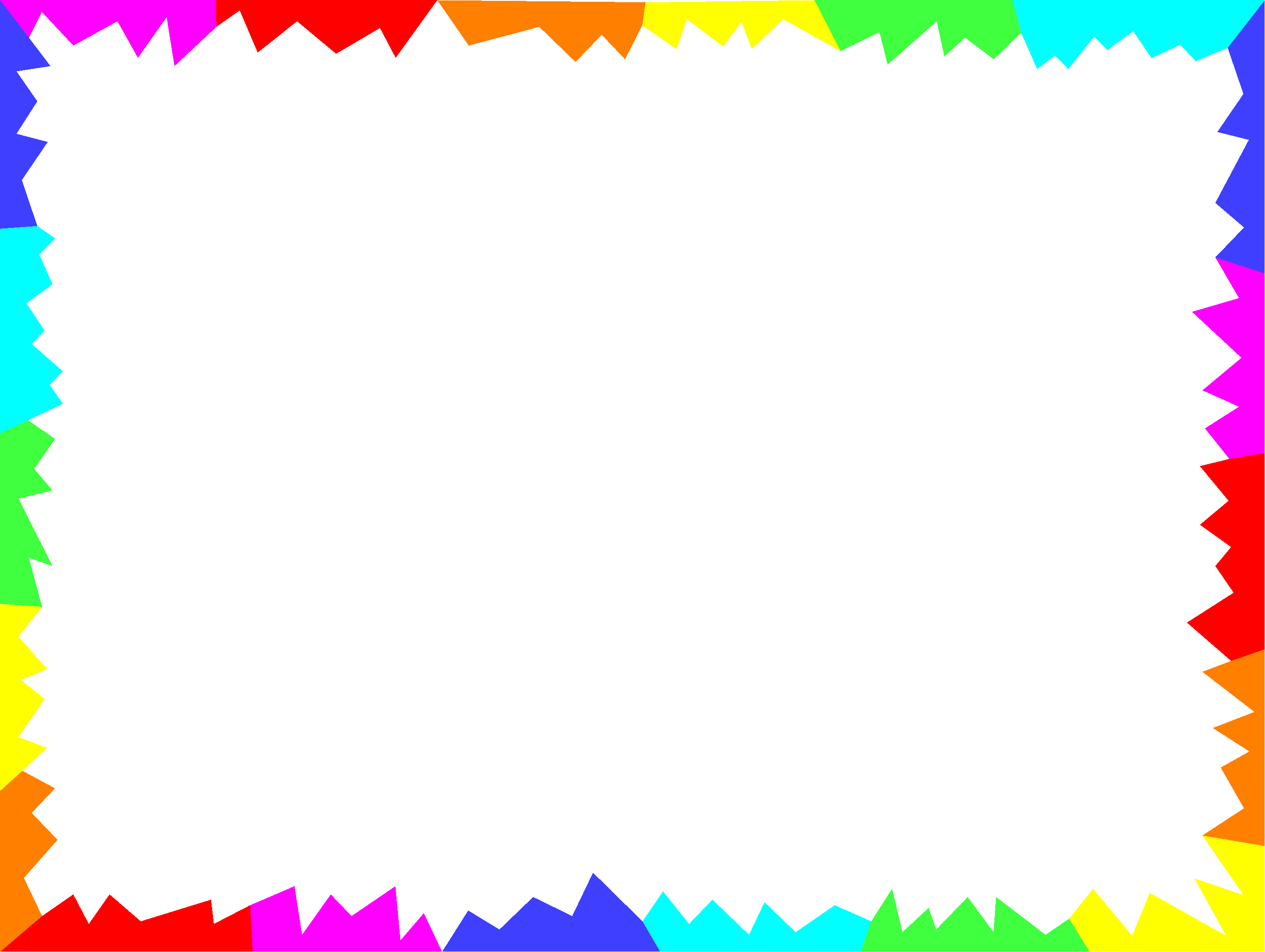 Успехов Вам в обучении детей, уважаемые родители!
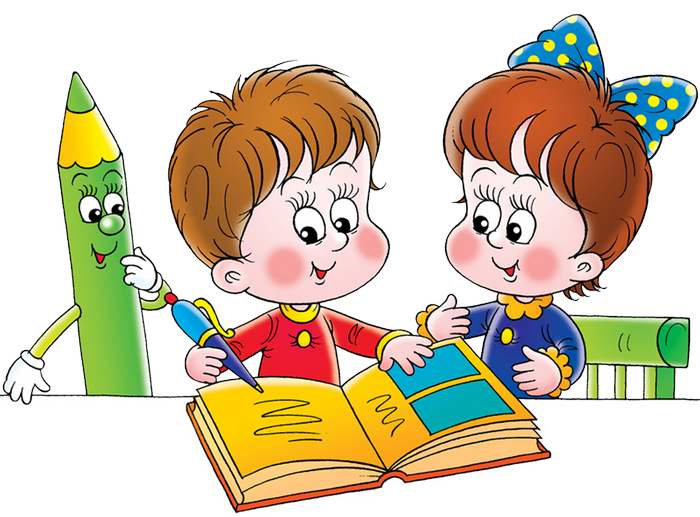